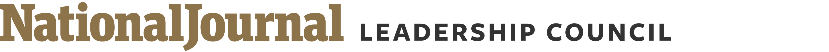 HOUSE BUDGET
House Budget Committee struggles with crafting a budget resolution as Republicans remain divided
Top lines considered in the FY18 House budget resolution
Billions of dollars
■ Levels tentatively agreed to in committee   ■ Extra funding/cuts desired
$658.1
Several Republicans have been pushing for higher military spending. The defense appropriations bill currently being considered would appropriate $658.1 billion.
Mandatory spending cuts
The House Freedom Caucus has threatened to vote against the budget resolution unless deeper cuts are made to mandatory programs, with focus on welfare programs such as SNAP.
-$200
Sources: Niv Elis, “House budget plan delayed again over welfare cuts,” The Hill, June 27, 2017; Lindsey McPherson, “Budget disagreements bedevil House GOP,” Roll Call, June 27, 2017.
July 5, 2017  |  Justin C. Brown